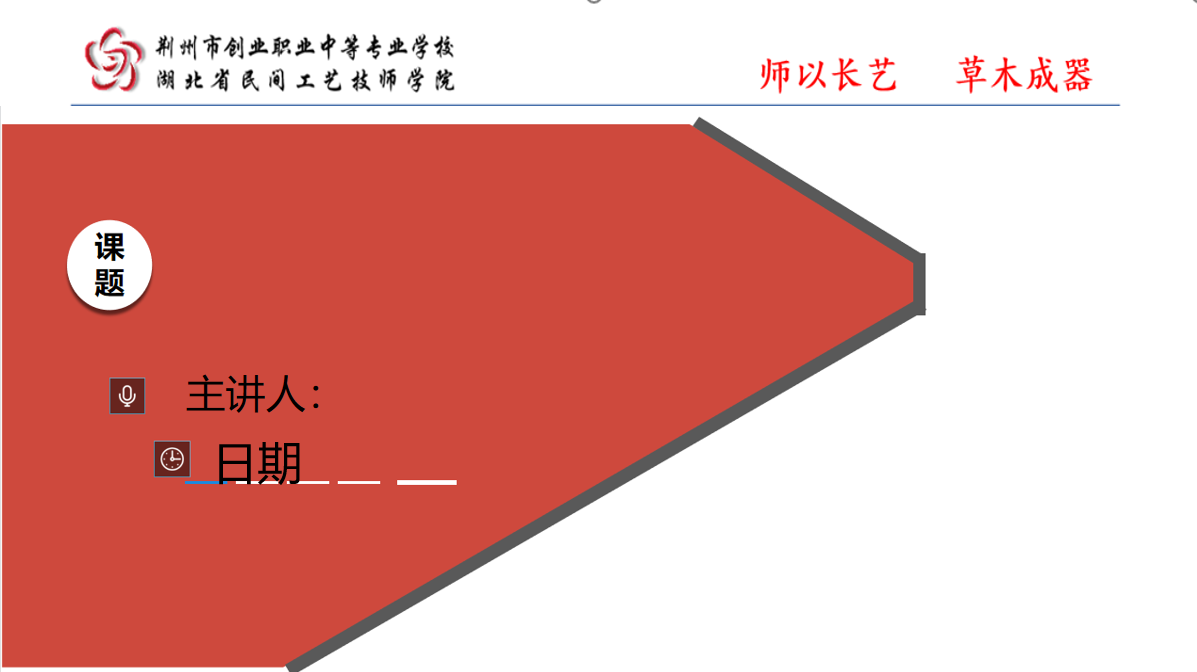 6.6直线与圆的方程应用举例
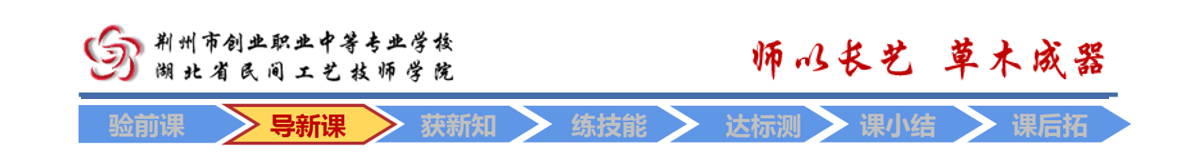 情境导入
例题辨析
归纳总结
探索新知
巩固练习
布置作业
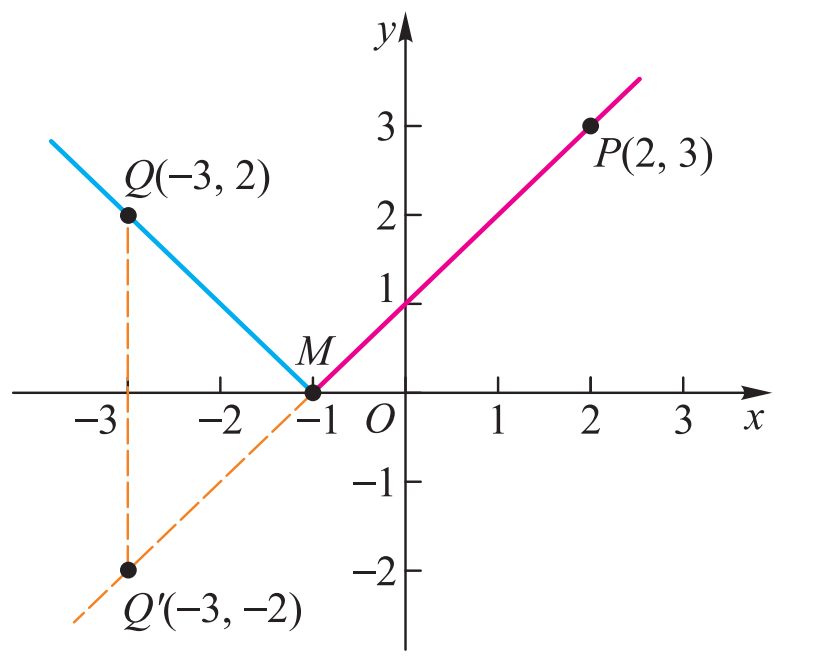 从点P(2,3)射出一条光线,经过x轴反射后过点Q(-3,2),求反射点M的坐标.
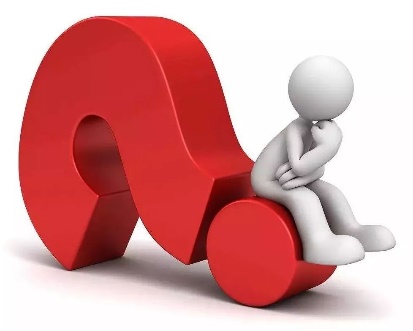 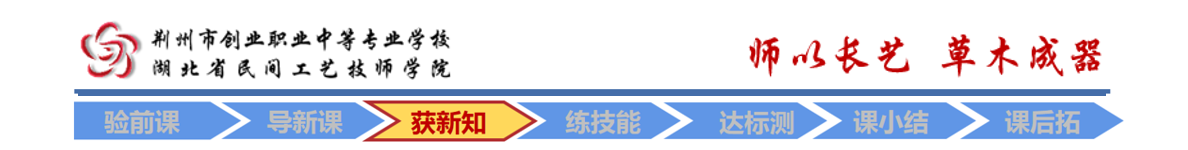 情境导入
例题辨析
归纳总结
探索新知
巩固练习
布置作业
解   根据光的反射定律可知,点Q关于x轴的对称点Q’、反射点M、发光点P三点共线,所以点M为直线PQ’与x轴的交点.
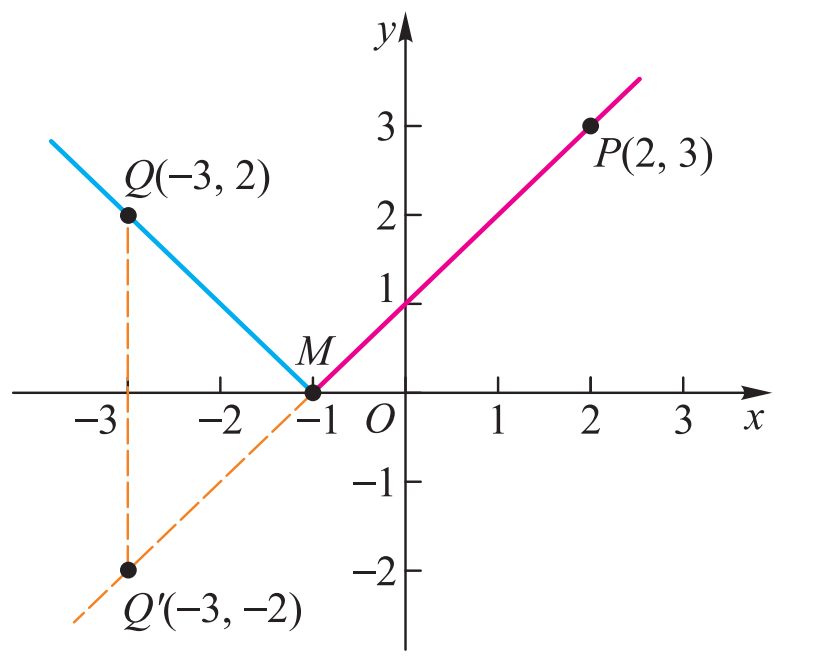 点Q(-3,2)关于x轴的对称点Q’的坐标为 (-3,-2),故直线PQ’的斜率为
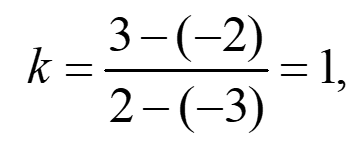 故直线PQ’的点斜式方程为y-3=x-2,即y=x+1,直线与x轴的交点坐标为(-1,0),故反射点M的坐标为(-1,0).
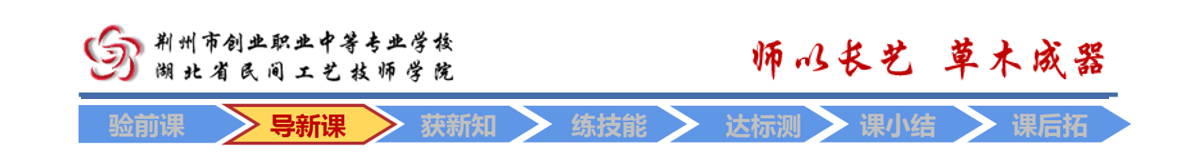 情境导入
例题辨析
归纳总结
探索新知
巩固练习
布置作业
一艘轮船在沿直线返回港口的途中,接到气象台的台风预报,台风中心位于轮船正西240km处,受影响的范围是半径为90km的圆形区域.港口位于台风中心正北120km处,如果这艘轮船仍沿原航线航行,是否会受到台风的影响?
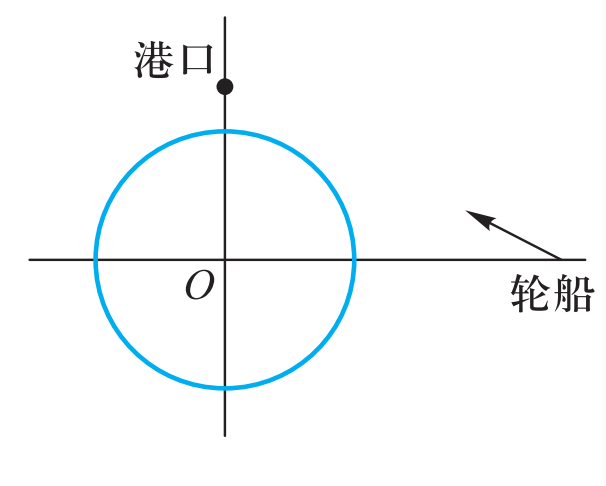 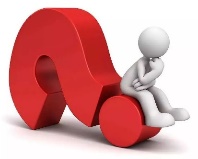 分析 这个实际问题可转化为数学问题:若轮船不改变航线,则需考虑轮船航线所在直线与以台风中心为圆心、影响范围为半径的圆的位置关系,相交或相切会受到影响,相离则不会受到影响.
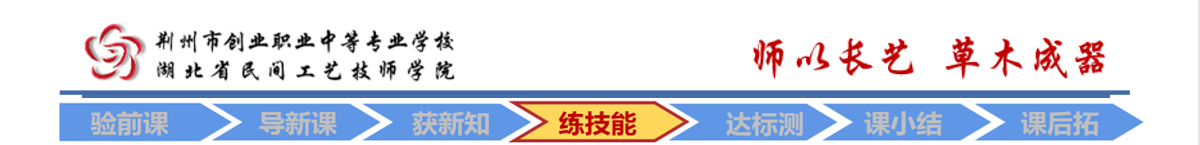 情境导入
例题辨析
归纳总结
探索新知
巩固练习
布置作业
设台风中心、轮船、港口对应位置分别为点O、P、Q,则它们的坐标分别为O(0,0)、P(24,0)、Q(0,12).设轮船航线所在直线PQ的斜率为k,则


由直线的斜截式方程得
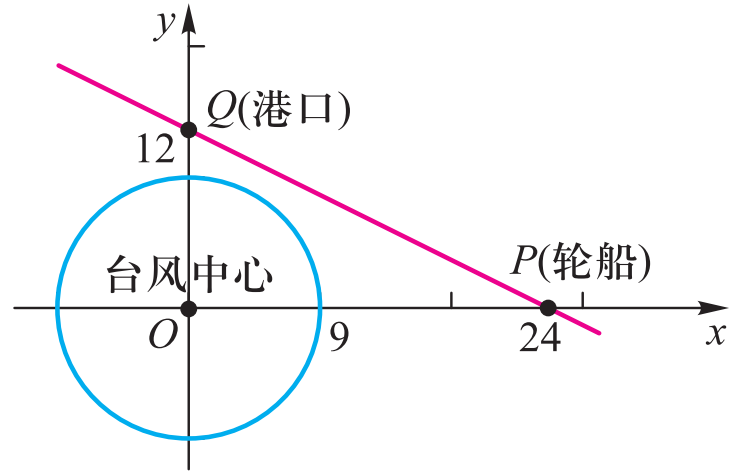 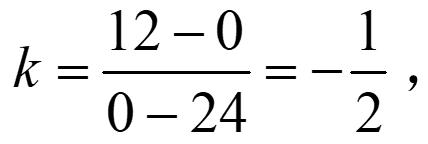 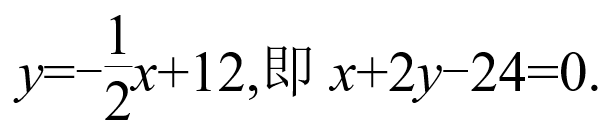 解   建立直角坐标系,以台风中心为原点,轮船和台风中心对应位置的连线为x轴,以10km为单位长度.
台风影响的区域是以O(0,0)为圆心, r=9为半径的圆形区域. 因为圆心O(0,0)到直线PQ的距离为
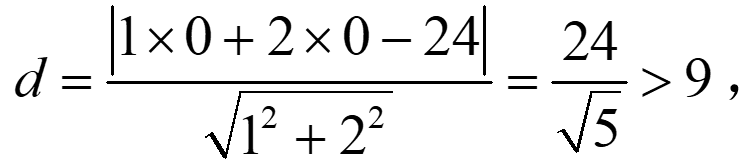 即d>r,所以轮船航线所在直线与以台风中心为圆心,90km为半径的圆相离,轮船可沿原航线航行,不会受到台风影响.
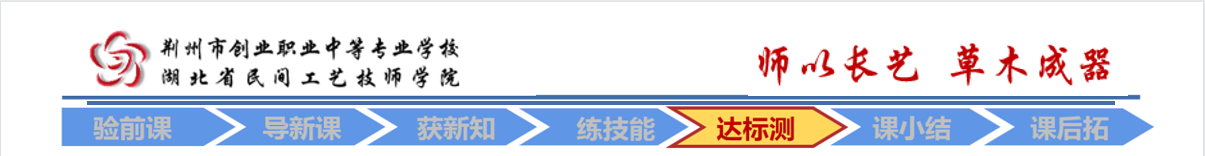 情境导入
例题辨析
归纳总结
探索新知
巩固练习
布置作业
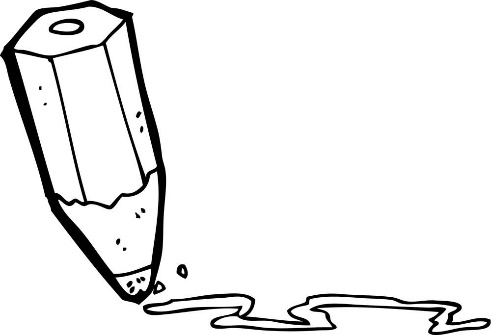 练习
1.从点P(1,4)射出一条光线,经过x轴反射后过点
Q(-4,2),求反射点M的坐标.
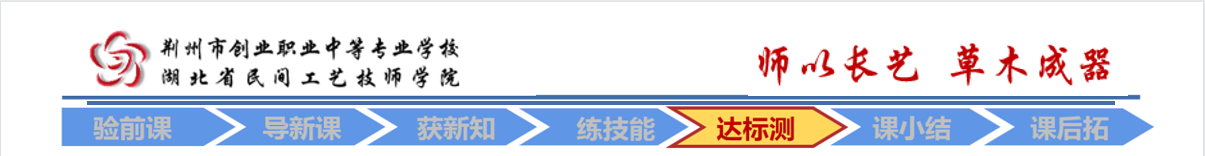 情境导入
例题辨析
归纳总结
探索新知
巩固练习
布置作业
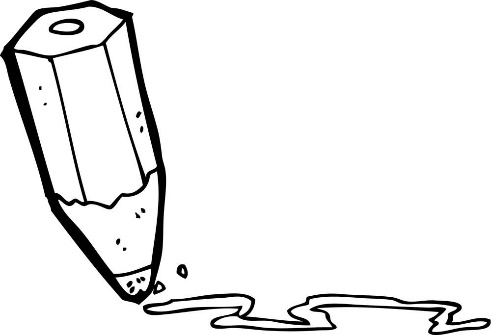 练习
2.我国的赵州桥是世界上现存年代最久远、跨度最大、保存最完整单孔坦弧敞肩石拱桥,它的跨度是37.02m,圆拱高约7.2m,求圆拱所在圆的方程.
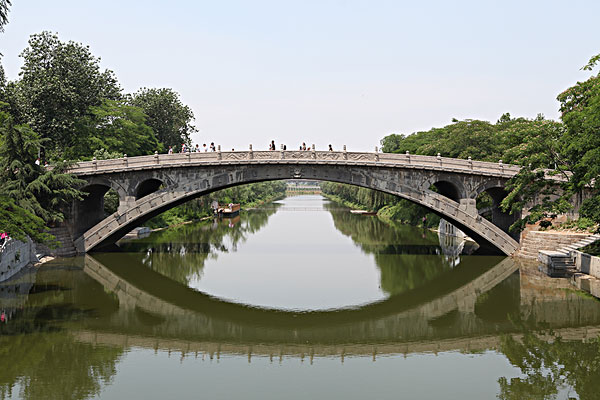 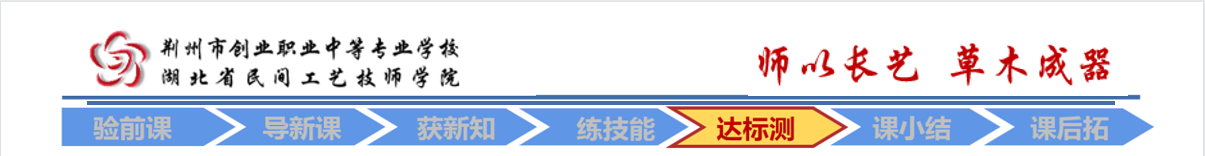 情境导入
例题辨析
归纳总结
探索新知
巩固练习
布置作业
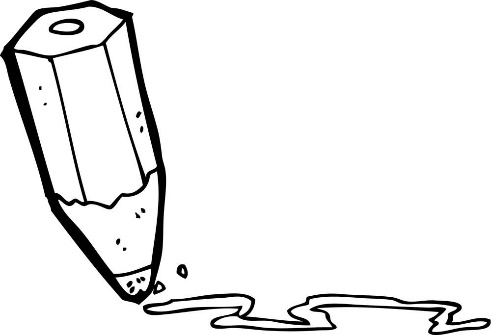 练习
3.某圆拱桥的跨度是20m，圆拱高4m，现有宽10m的船,水面以上高3m,船能否从桥下通过?
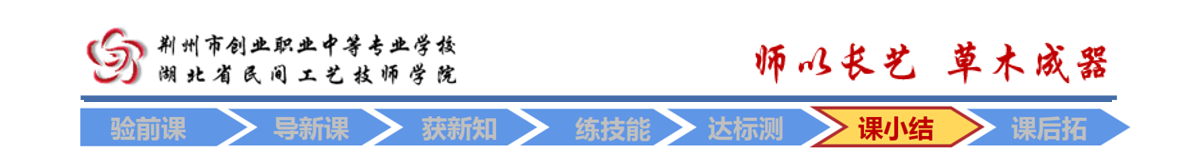 情境导入
例题辨析
归纳总结
探索新知
巩固练习
布置作业
小结
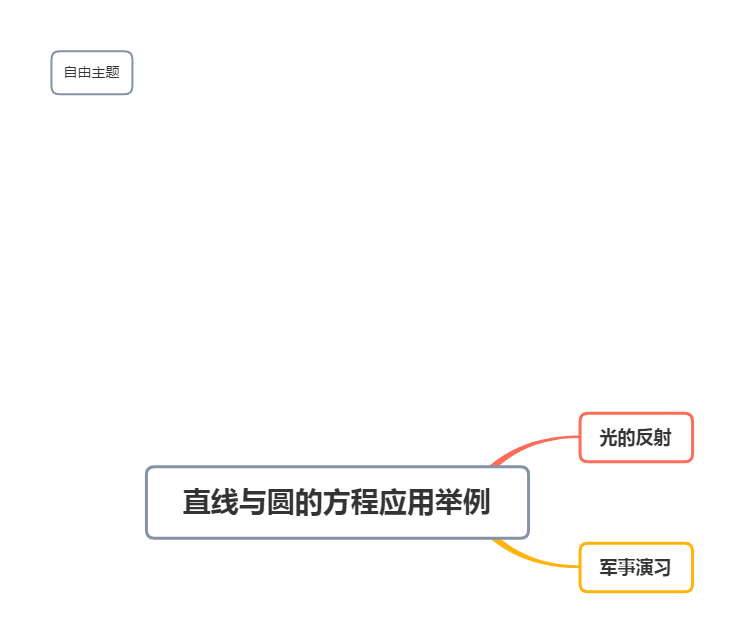 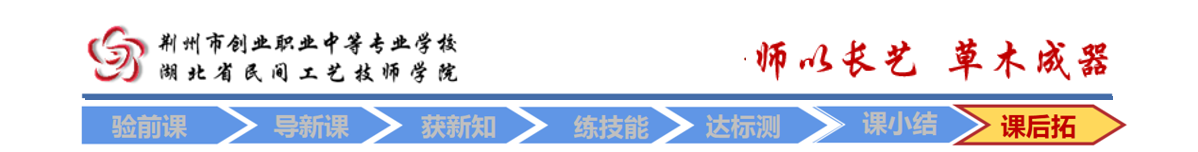 情境导入
例题辨析
探索新知
巩固练习
归纳总结
布置作业
作业
1.书面作业：完成课后习题和学习与训练；
2.查漏补缺：根据个人情况对课题学习复习与回顾;
3.拓展作业：阅读教材扩展延伸内容.
再见